PDCWG Report to ROS 

Chair: Jimmy Jackson, CPS
Vice Chair: Vacant

ROS
November 2nd, 2023
Report Overview & Notes
Report Overview
Meeting Minutes
BAL-001-TRE-2 FMEs and IMFR
0 FME in the month of September
Frequency Control Report
Meeting Minutes
PDCWG Meeting 10/10/2023	
2024 Ancillary Service Methodology
High Level Brief Analysis of the September 6, 2023 PRC Event
ERCOT Analysis of Disturbances/Frequency Events
ERCOT Frequency Control Metrics and Regulation Reports
TRE Report
Frequency Measurable Events Performance
Interconnection Minimum Frequency Response (IMFR) Performance
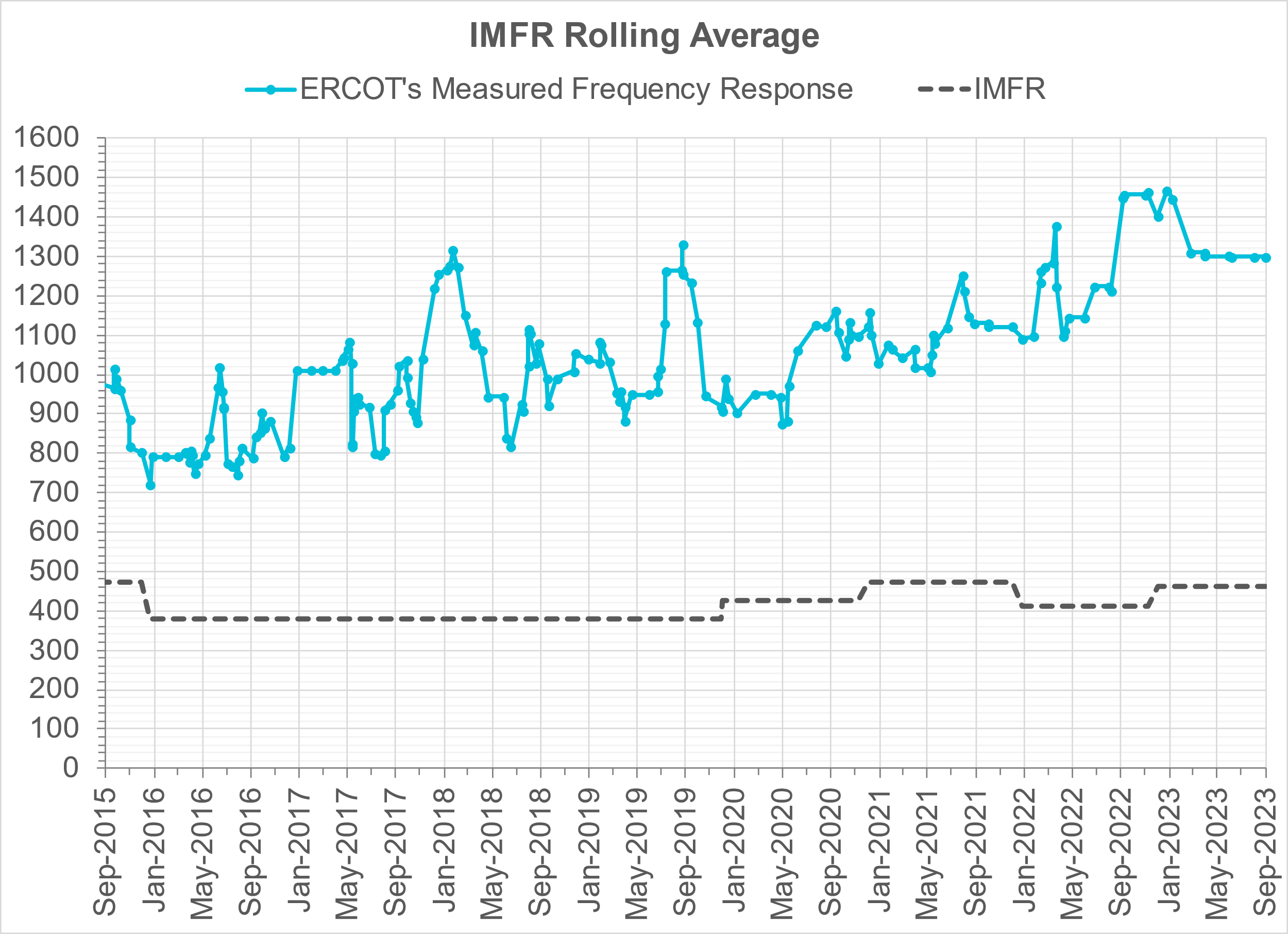 IMFR Performance currently
 1298.68 MW/0.1HZ
Frequency Response Obligation (FRO): 463  MW/0.1 Hz
Questions?
September 2023
Frequency Control Report
CPS1 Performance
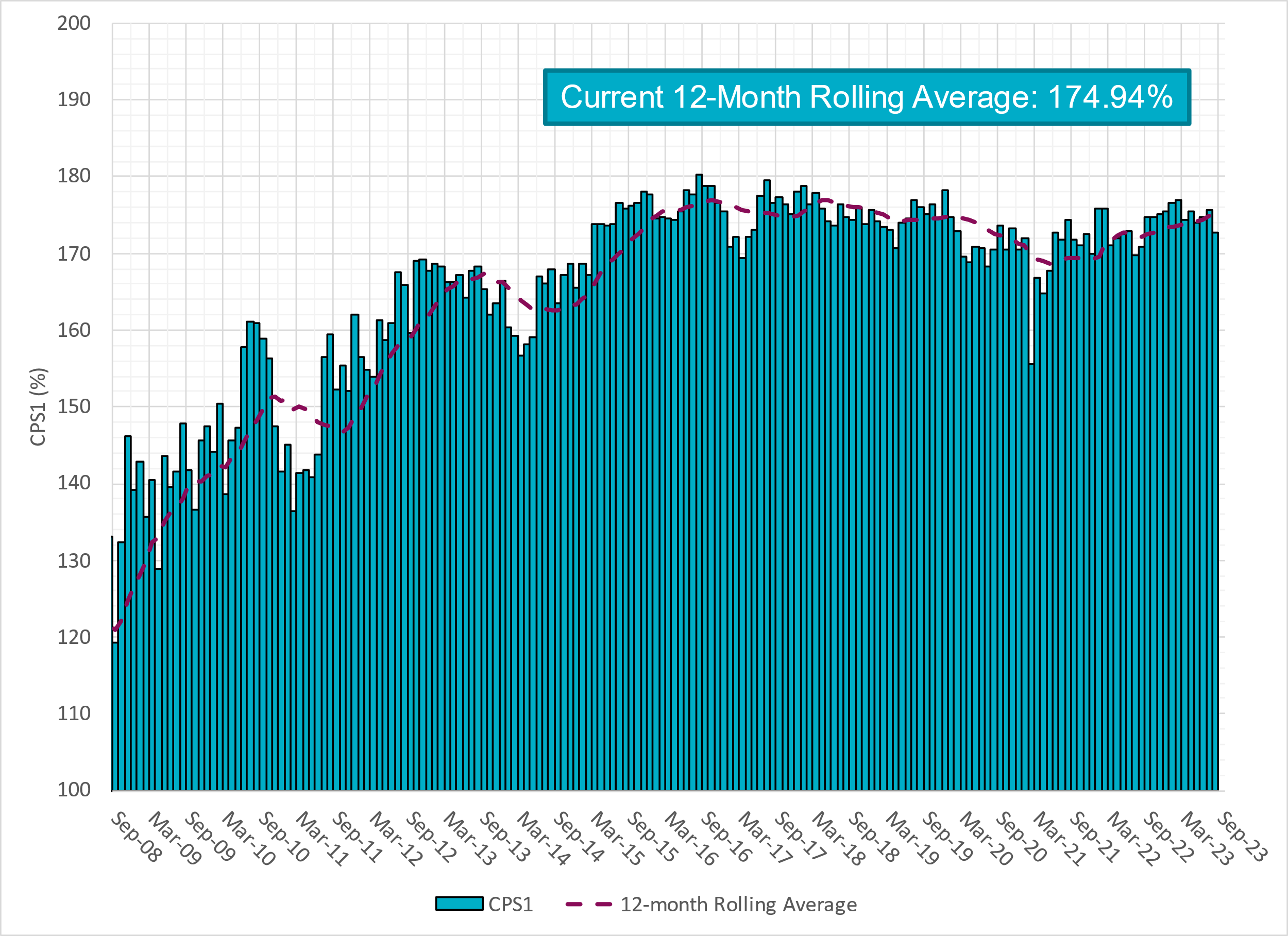 RMS1 Performance of ERCOT Frequency
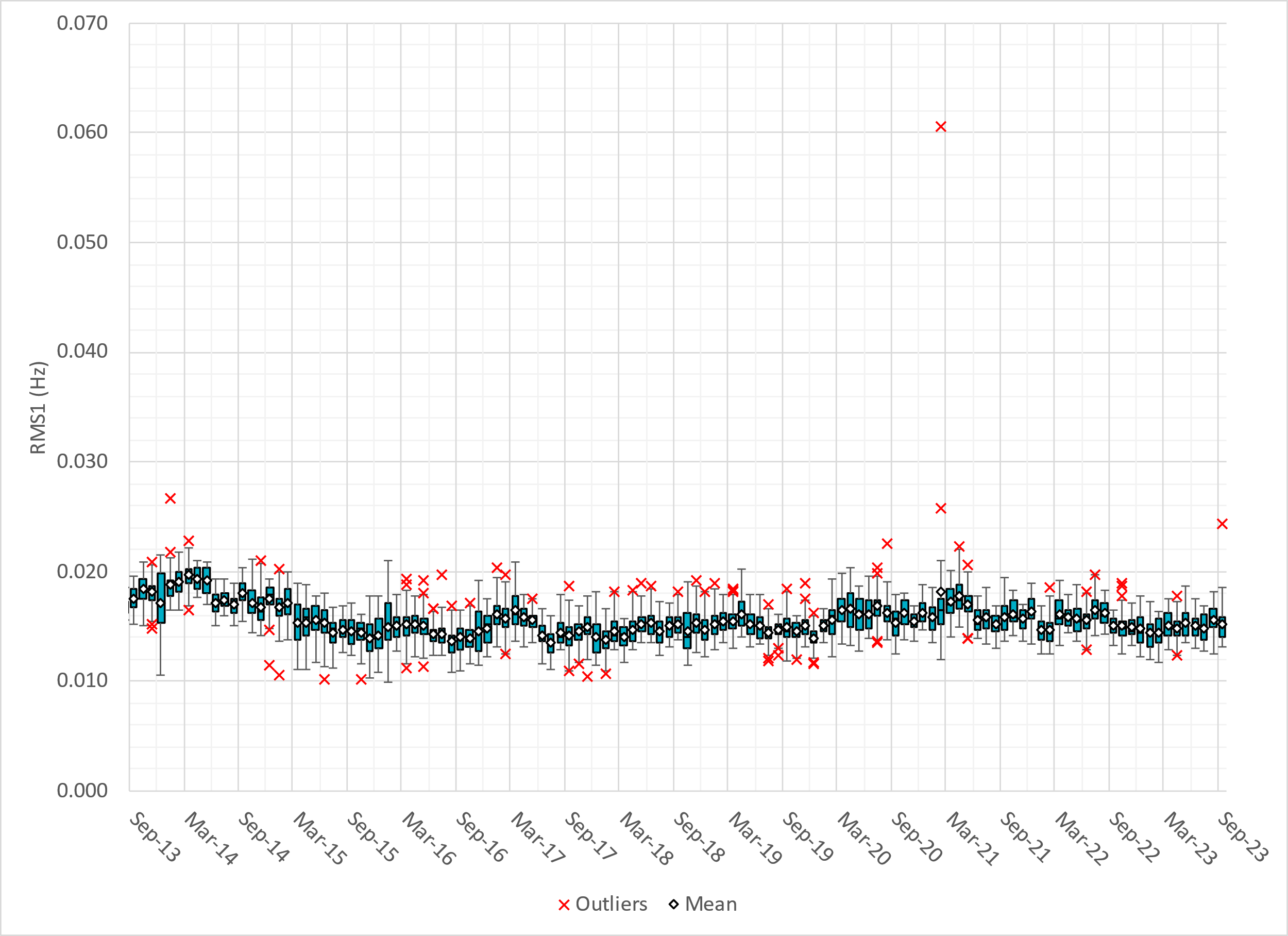 [Speaker Notes: 14.78 mHz on avg for July 2023]
Frequency Profile Analysis
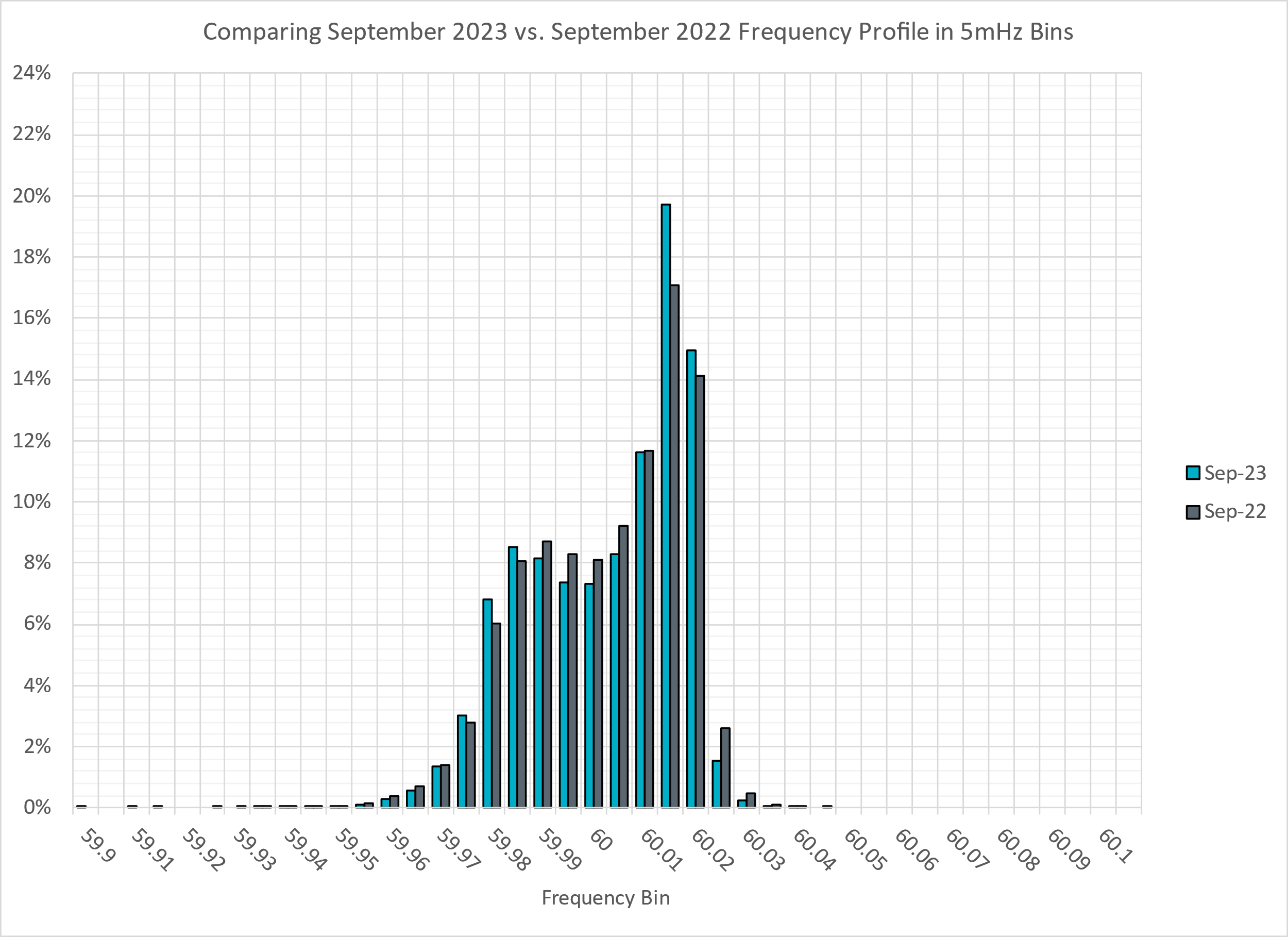 Time Error Corrections
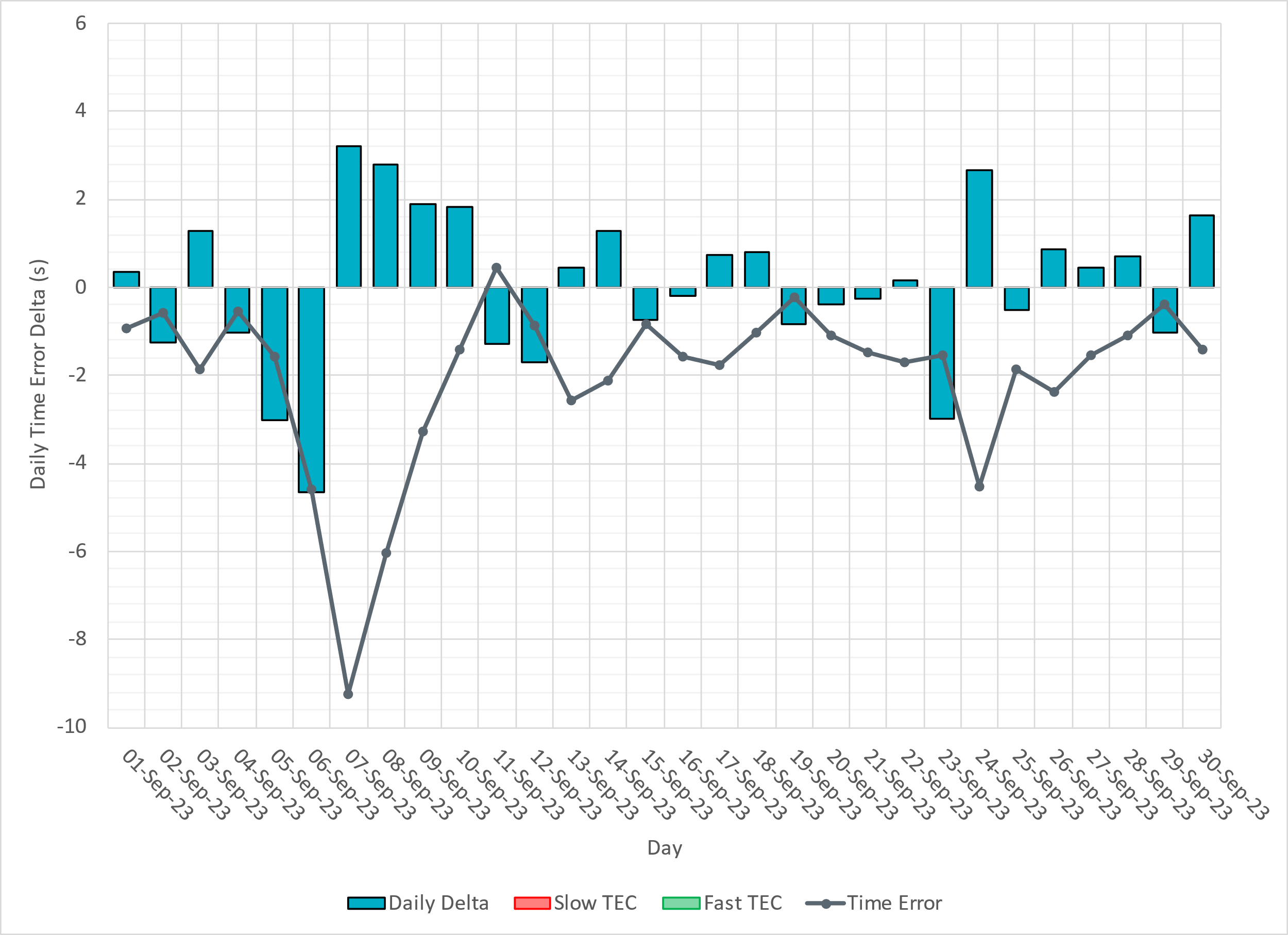 ERCOT Total Energy
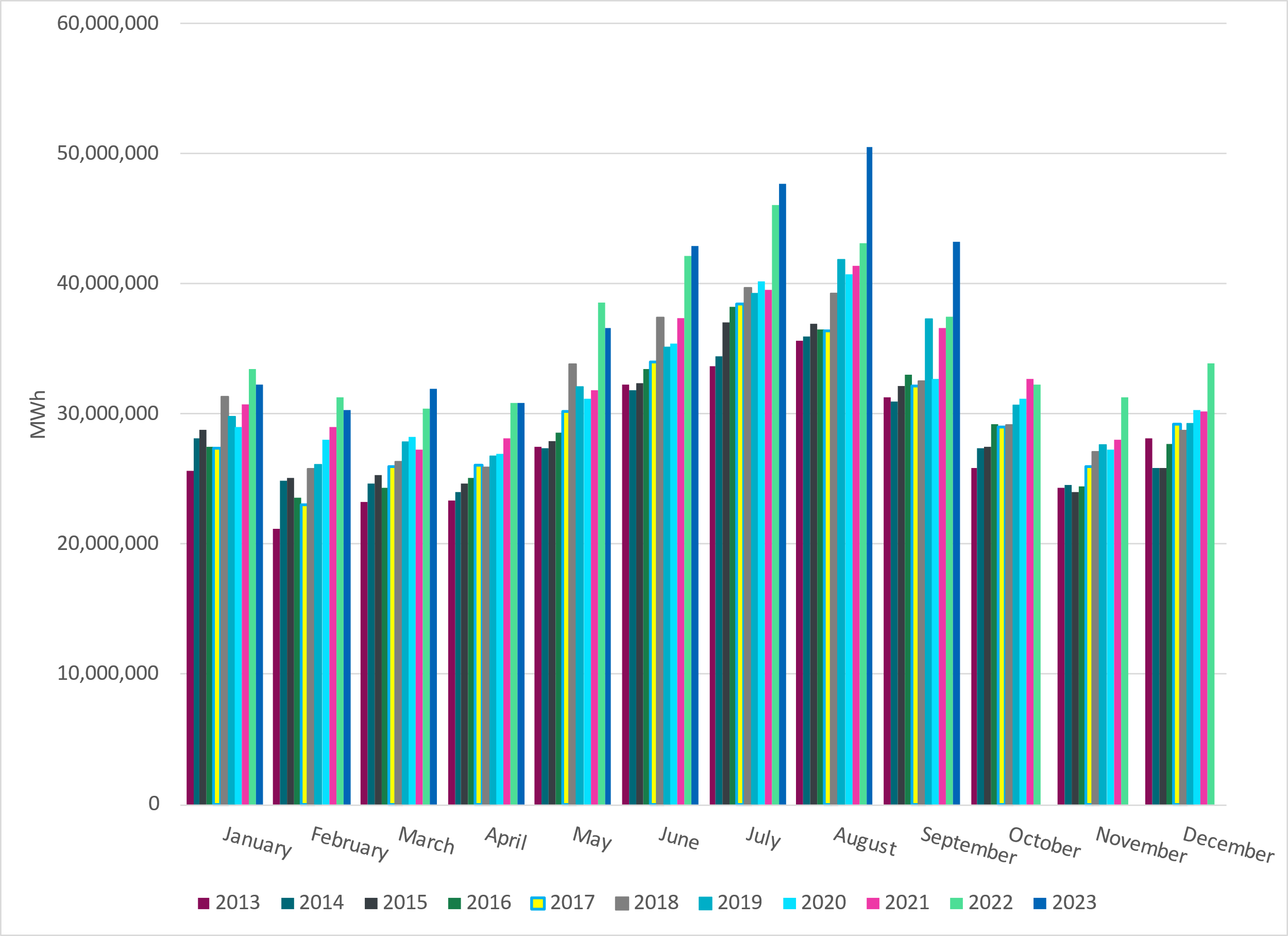 [Speaker Notes: 43,183,140  MWh]
ERCOT Total Energy from Wind Generation
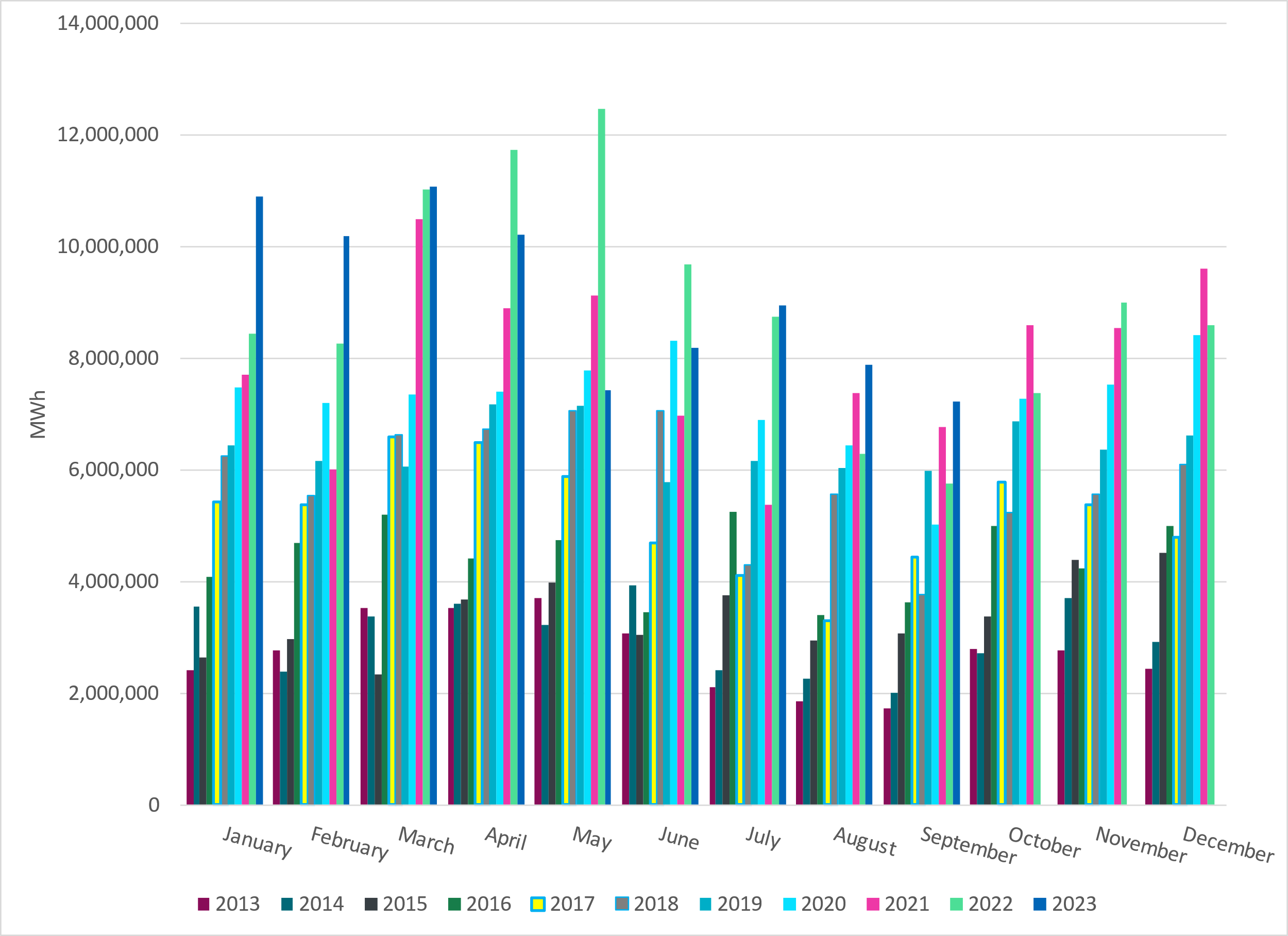 [Speaker Notes: 7,214,471  MWH]
ERCOT % Energy from Wind Generation
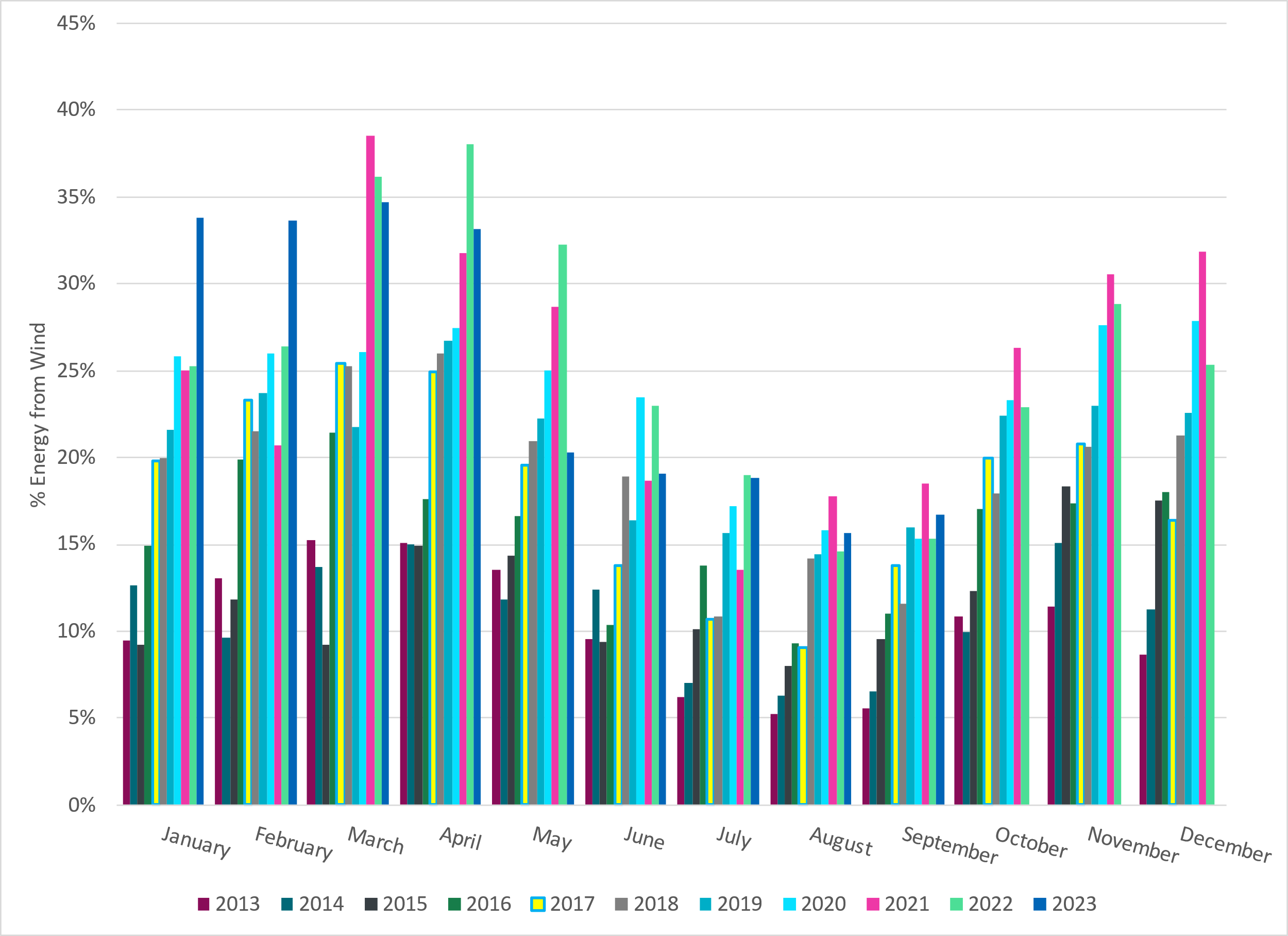 [Speaker Notes: 16.71%
of total energy was provided by wind generation]
ERCOT Total Energy from Solar Generation
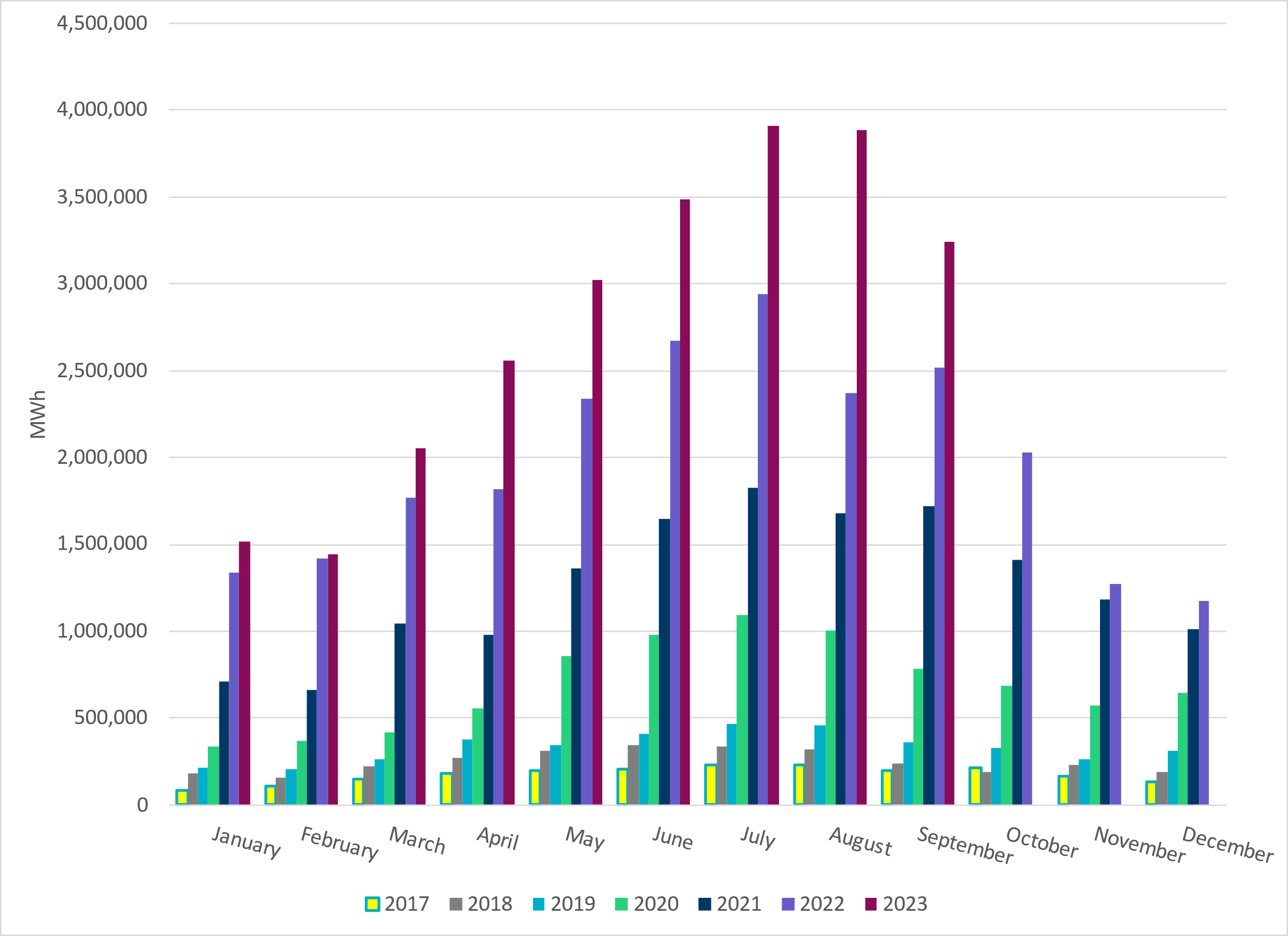 [Speaker Notes: 3,245,954   MWh]
ERCOT % Energy from Solar Generation
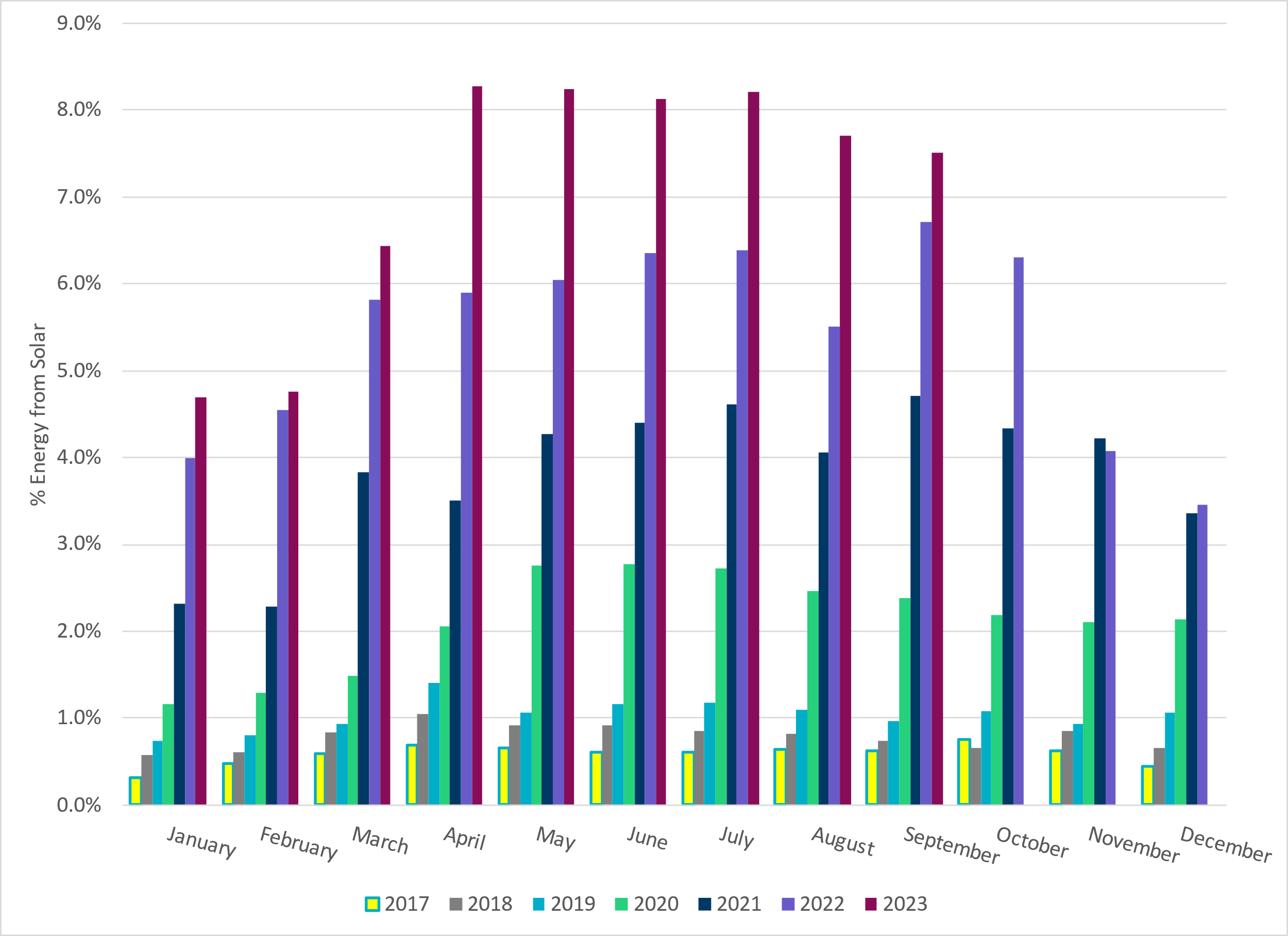 [Speaker Notes: 7.52%]
ERCOT Daily Minimum System Inertia
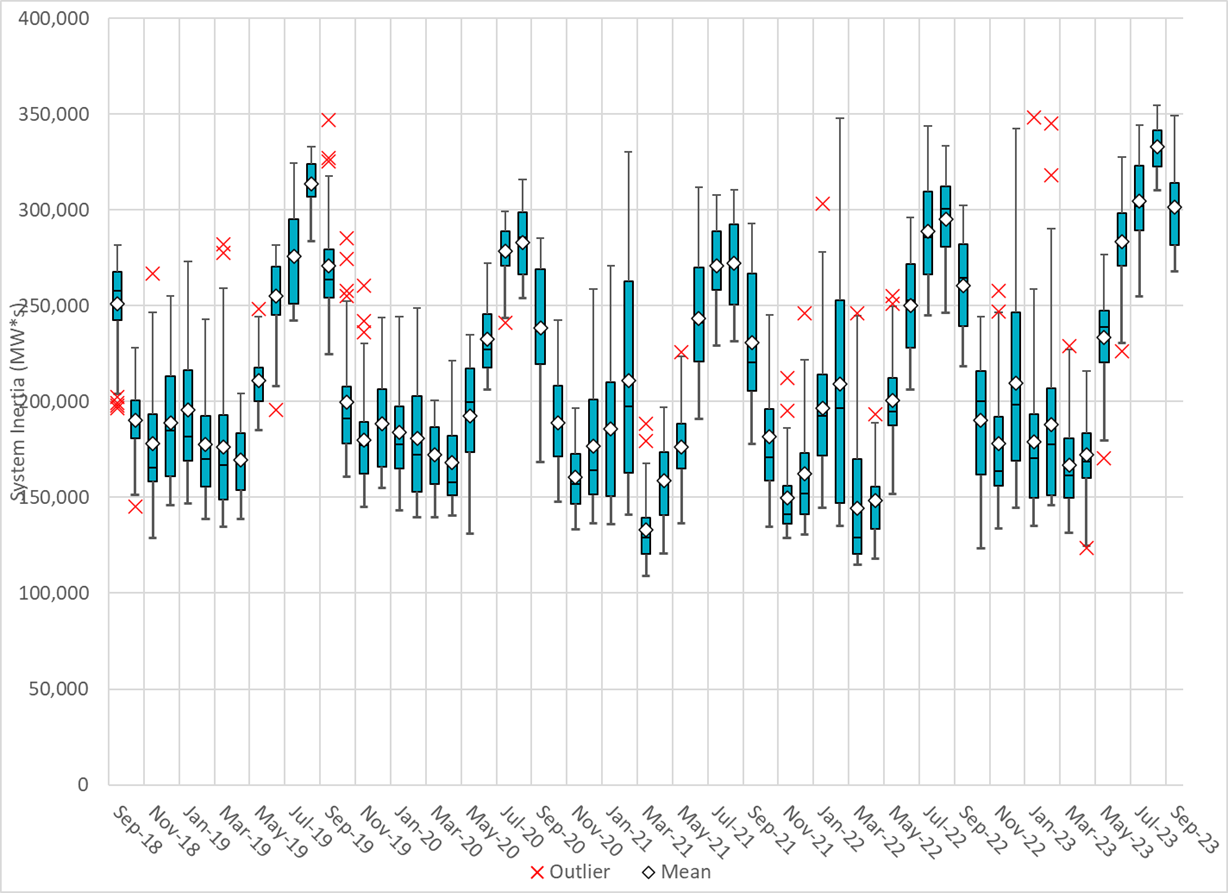 [Speaker Notes: Minimum Inertia = 268,170  MW*s on 9/23/2023

Previous Minimum was 109,029 MW*s on 3/22/2021

Data: 
Mean: 301,461  MW*s
Max: 349,015  MW*s  on September 7th
Min: 268,170 MW*s  on September 23rd]
ERCOT Inertia Trend
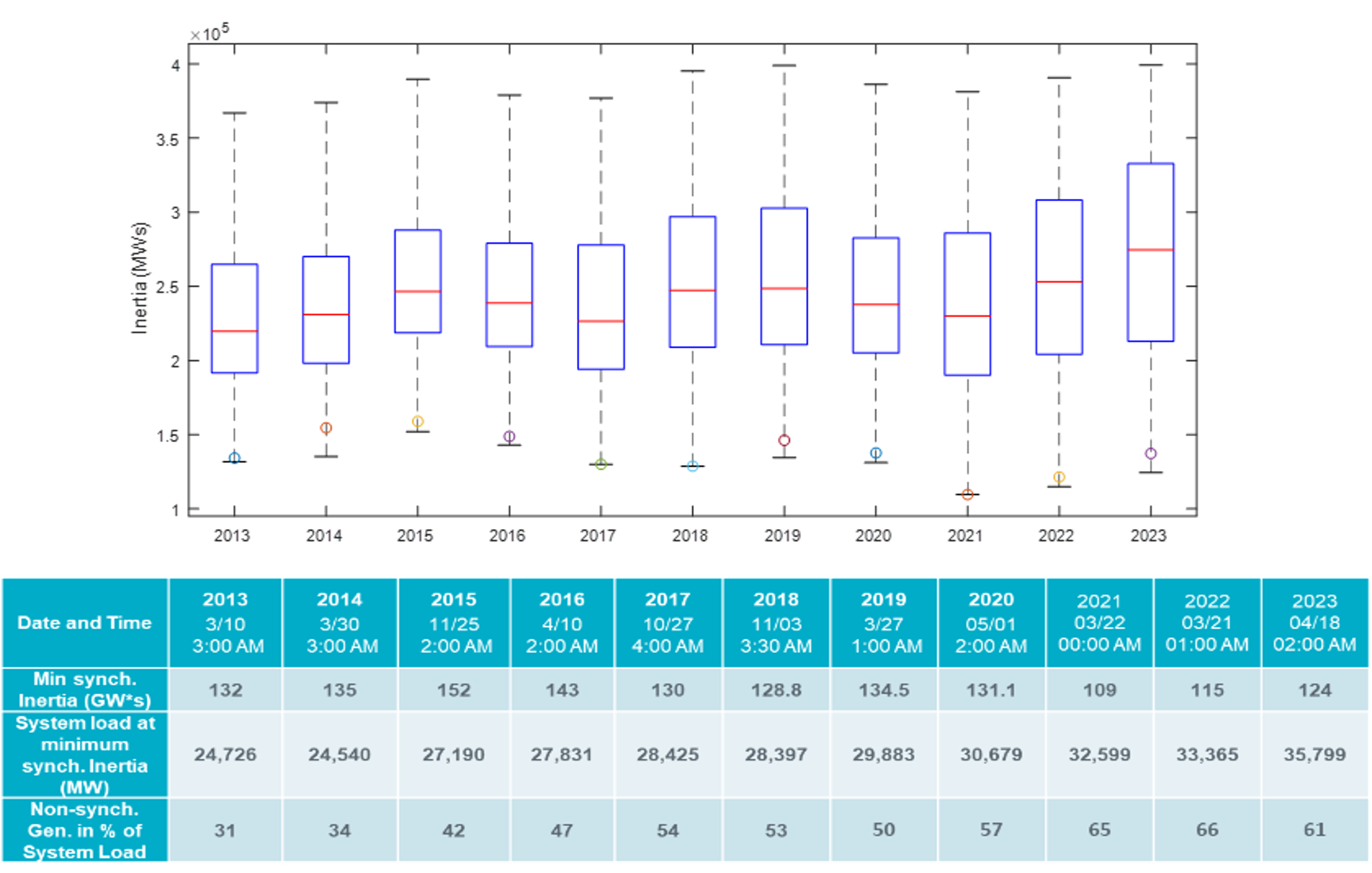 18
[Speaker Notes: For each box, the central mark (red line) is the median, the edges of the box (in blue) are the 25th and 75th percentiles, the whiskers correspond to +/- 2.7 sigma (i.e., represent 99.3% coverage, assuming the data are normally distributed. The corresponding lowest inertia in each year is given in the table. 
The circle on each boxplot is showing inertia during time when highest portion of load was served by wind/solar generation in that year.]